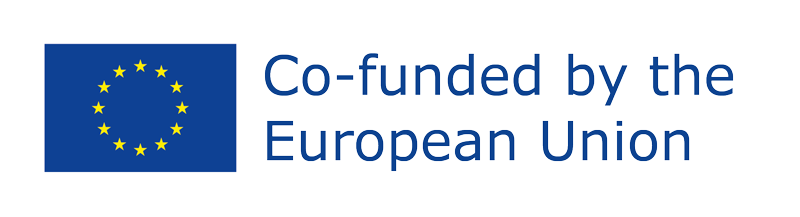 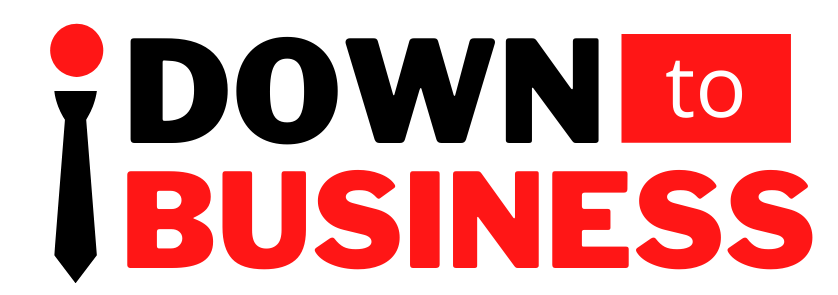 Masterclass Lezioni apprese Repository Marketing Funnel
Questo progetto è stato finanziato con il sostegno della Commissione europea. L'autore è il solo responsabile di questa comunicazione e la Commissione declina ogni responsabilità sull'uso che potrà essere fatto delle informazioni in essa contenute. Numero di presentazione: 2021-1-ES02-KA220-YOU-000028609
Indice
Introduzione
Caratteristiche dell'imbuto di marketing
Rilevanza e utilizzo dell'imbuto di marketing
Suggerimenti su come realizzare l'imbuto di marketing
Conclusioni
Funnel di marketing Modello modificabile
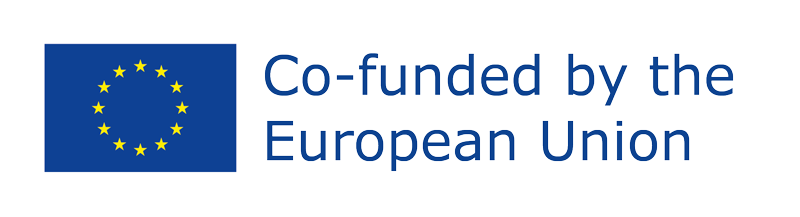 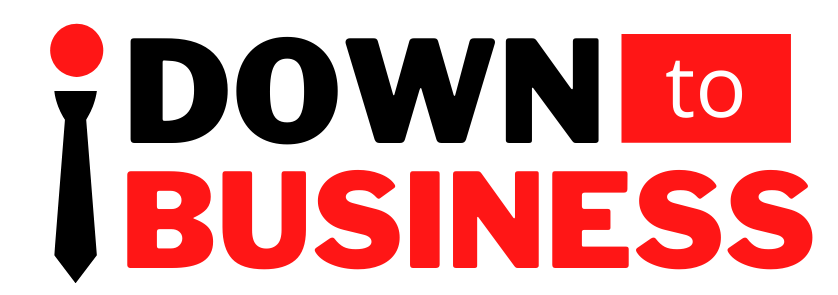 IntroduzioneUn imbuto di marketing è il processo seguito da un team di marketing dal lancio di un'azione di marketing all'ottenimento di un'opportunità commerciale.
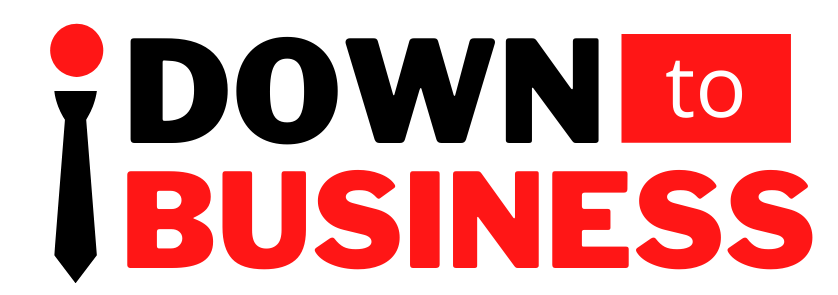 Caratteristiche dell'imbuto di marketingTracciando il percorso che i clienti compiono e il rispettivo ciclo di acquisto, e misurando i KPI di marketing definiti da ogni azienda, si ottengono le informazioni necessarie per capire come e perché i clienti vengono attratti e come trattenerli. Entrambe le domande sono alla base della crescita di qualsiasi azienda.
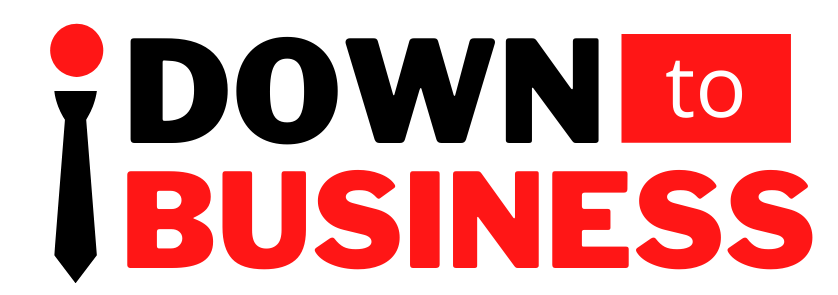 Rilevanza e usi dell'imbuto di marketing È importante comprendere i principali vantaggi di una corretta applicazione dell'imbuto di marketing:
Il primo vantaggio è che il tipo di lead che il team di vendita riceve è altamente qualificato, molto preparato alla vendita e con il quale il team di vendita non avrà molte difficoltà a concludere un affare.
Come conseguenza di questo primo elemento, i costi commerciali diminuiscono. L'efficacia aumenta e, quindi, il costo diminuisce. È vero che c'è un costo di marketing aggiuntivo (poiché si deve lanciare un nuovo “funnel” che prima non c'era), ma si minimizza il costo commerciale.
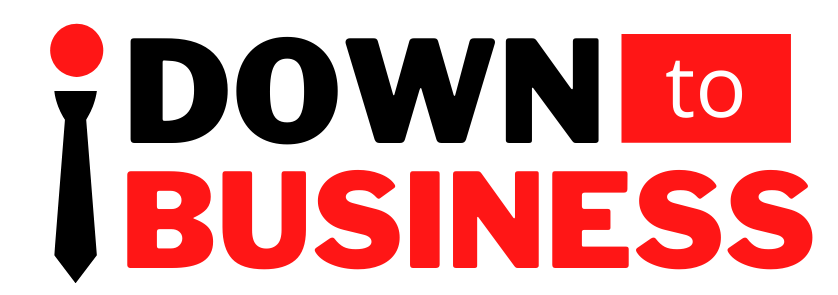 Rilevanza e utilizzo dell'imbuto di marketing
L'intero processo di qualificazione è automatizzato. Prima doveva essere eseguito manualmente: ogni contatto commerciale doveva passare attraverso il processo di qualificazione (per telefono o di persona). Questo processo è solitamente difficile e faticoso per le aziende. Quando si crea un imbuto di marketing, invece, gran parte del processo di qualificazione (la parte più difficile) viene svolto in modo automatizzato.
Infine, anche se in linea di principio lo sforzo economico da compiere può essere maggiore, da un punto di vista più globale l'imbuto di marketing riesce a ridurre i costi di attrazione dei clienti. Ciò che si ottiene è una fonte costante di nuovi clienti, e in modo molto più semplice.
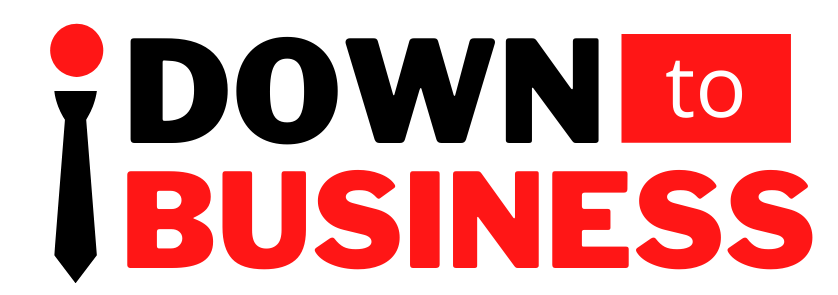 Consigli su come realizzare l’imbuto di marketingEsistono diversi tipi di “Marketing Funnel”, con strutture e nomi diversi per ogni sezione. Ma cerchiamo di essere semplici:

Consapevolezza: In questa fase iniziale, le persone cercano di imparare e di risolvere i problemi. I vostri contenuti in questa fase servono a fornire queste risposte e a far conoscere il vostro marchio.

Valutazione: Le persone non si limitano a conoscere il vostro marchio e le vostre soluzioni, ma sono interessate. Vogliono saperne di più sul vostro marchio e sul suo confronto con gli altri. I contenuti di questa fase vengono utilizzati per contribuire a creare una fidelizzazione al marchio.

Conversione: In questa fase le persone sono pronte ad acquistare. Sono per lo più intenzionate ad acquistare da voi, ma potrebbero aver bisogno di qualche rassicurazione in più e/o di aiuto per decidere cosa comprare.

Ritenzione: I vostri follower sono diventati clienti. Buone notizie! I vostri contenuti servono a fidelizzarli, a continuare ad aggiungere valore e ad aiutarli a sfruttare al meglio la vostra soluzione.
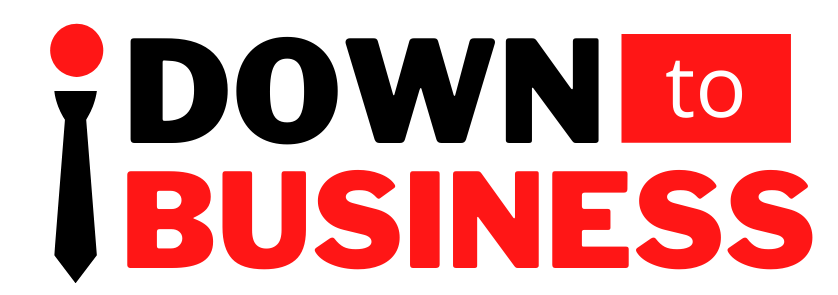 Modello di contenuto
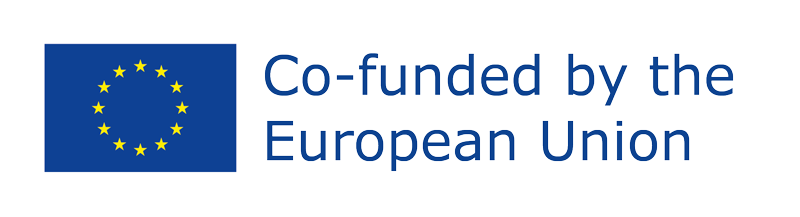 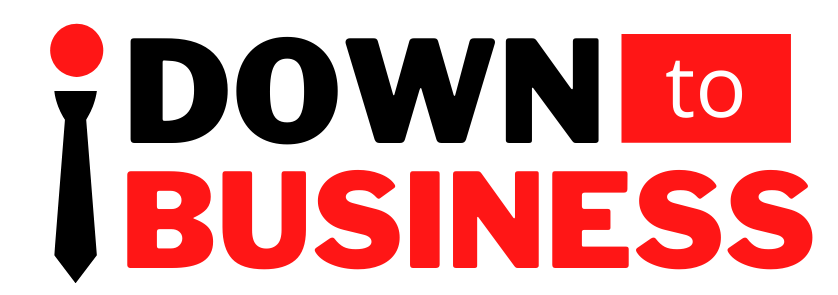 Scrivete in ogni quadrante tutte le informazioni sugli altri.
Consapevolezza
Valutazione
Conversione
Mantenimento
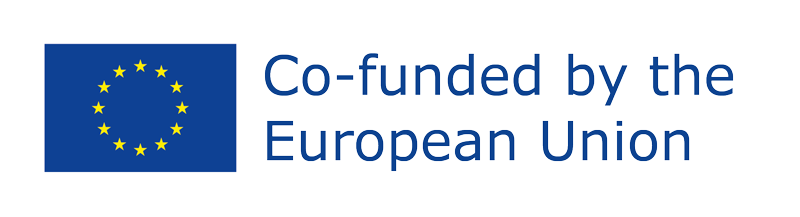 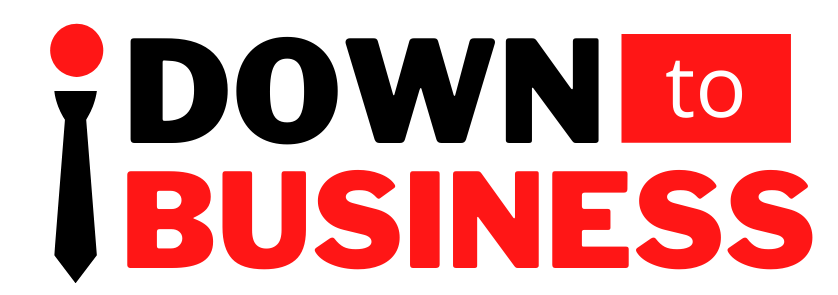 Bibliografia:
L'imbuto del marketing: Fasi, strategie e modalità di ottimizzazione | Blog Hotjar. (2022, 27 maggio). https://www.hotjar.com/blog/marketing-funnel/

TNB.studio. (n.d.). Funil de marketing: o que é e para que serve? | TNB.lab. https://www.tnb.studio/lab/funil-de-marketing-o-que-e-e-para-que-serve
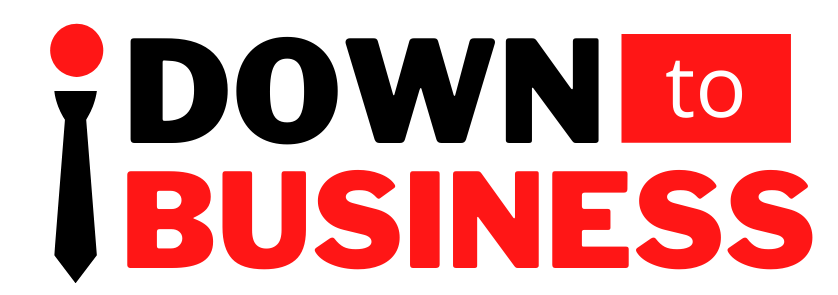